এই স্লাইডটি সম্মানিত শিক্ষকবৃন্দের জন্য। 
  স্লাইডটি উপস্থাপনের পূর্বে পাঠ্য পুস্তকের 
  সংশ্লিষ্ট পাঠের সাথে মিলিয়ে নিতে পারেন।
এই পাঠটি শ্রেণিকক্ষে উপস্থাপনের সময় প্রয়োজনীয় পরামর্শ প্রতিটি
 স্লাইডের নিচে অর্থাৎ Slide Note এ সংযোজন করা হয়েছে। 
আশা করি সম্মানিত শিক্ষকগণ পাঠটি উপস্থাপনের পূর্বে  উল্লেখিত
 Note দেখে নেবেন।
এই পাঠটি শ্রেণিকক্ষে উপস্থাপনের সময় প্রয়োজনীয় পরামর্শ প্রতিটি
 স্লাইডের নিচে অর্থাৎ Slide Note এ সংযোজন করা হয়েছে। 
আশা করি সম্মানিত শিক্ষকগণ পাঠটি উপস্থাপনের পূর্বে  উল্লেখিত
 Note দেখে নেবেন এবং F5 চেপে উপস্থাপন শুরু করতে পারেন।
[Speaker Notes: স্লাইডটি উপস্থাপনের পূর্বে পাঠ্য পুস্তকের সংশ্লিষ্ট পাঠের সাথে মিলিয়ে নিতে পারেন। শিখনফল অর্জনের জন্য কোন স্লাইডটি কিভাবে প্রেজেন্টেশন করবেন স্লাইডের ছবি ও ভিডিওর সাথে নিজের জ্ঞানকে মিলিয়ে নিতে পারেন।]
স্বাগতম
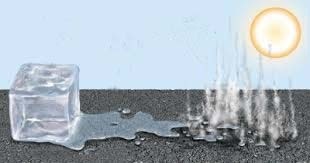 [Speaker Notes: শিক্ষক প্রশ্ন করতে পারেনছবিতে কি দেখছো?  শিক্ষার্থীরা উত্তর দেয়ার চেষ্টা করবে । না পারলে শিক্ষক বলে দেবেন সূর্যের তাপের ফলে বরফ  গলে তরলে এবং তরল থেকে বাষ্পে পরিণত হচ্ছে।  পদার্থের গতিত্তত্ব সম্পর্কে জানতে আজকের ক্লাশে তোমাদেরকে স্বাগত ।]
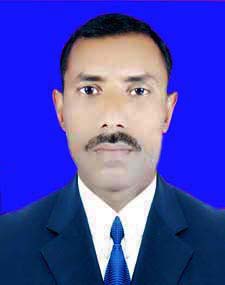 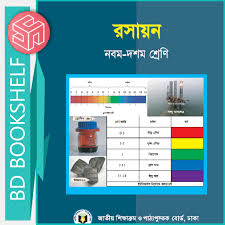 পরিচিতি
মোহাম্মদ নাসির উদ্দিন
সহকারী শিক্ষক
দুলালপুর এস,এম,এন্ড কে উচ্চ বিদ্যালয়
ব্রাহ্মণপাড়া, কুমিল্লা।
unasir983@yahoo.com
Mob.-01745038513
শ্রেণিঃ নবম
বিষয়ঃ রসায়ন
অধ্যায়ঃ দ্বিতীয়
[Speaker Notes: পরিচিতি স্লাইডটি শুধু শিক্ষকের জন্য। কন্টেন্টটির মানসম্মত করার জন্য মতামত দিলে কৃতজ্ঞ থাকবো।]
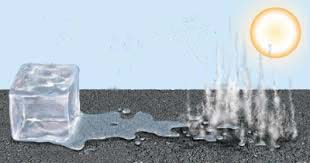 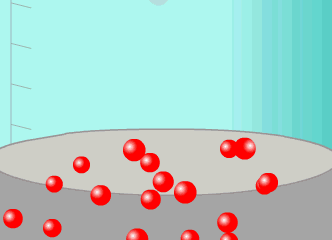 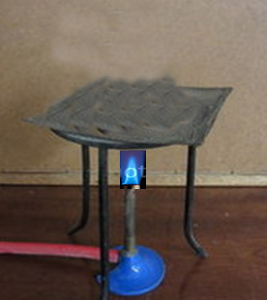 এর কারণ কি তোমরা জান?
বরফ কি দিয়ে তৈরি?
কি দেখছ?
কি দেখছ?
সূর্যের তাপে পানি কি হচ্ছে?
[Speaker Notes: প্রশ্নগুলোর উত্তর দেয়ার জন্য শিক্ষার্থীদেরকে সময় দিতে পারেন। এখানে বীকারে পানি আছে । তাপ প্রয়োগে পানির কণাগুলো গতিশক্তি প্রাপ্ত হয়েছে ফলে পানি বাষ্পে পরিণত হয়েছে?]
কণার গতিতত্ত্ব
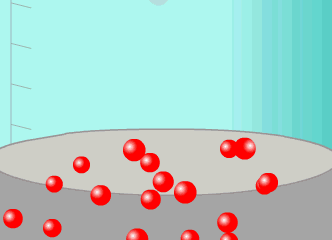 [Speaker Notes: পাঠ শিরোনাম ও তারিখ বোর্ডে লিখে নিবেন।]
শিখনফল
এই পাঠ শেষে শিক্ষার্থীরা-
   পদার্থের তিন অবস্থায় কণাগুলোর অবস্থান বলতে পারবে।
  আন্তঃআণবিক শক্তি, আন্তঃআণবিক ফাঁক, অণুর ঘনত্ব সম্পর্কে বলতে পারবে। 
  তাপ প্রয়োগে কণাগুলোর  গতিতত্ত্ব ব্যাখ্যা করতে পারবে।
[Speaker Notes: এই স্লাইডটি শুধু শিক্ষকের জন্য ।]
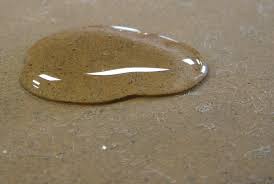 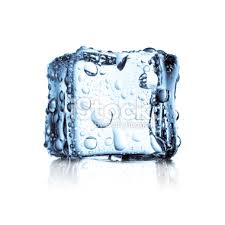 পানি
এটা কি?
পানিতে অণুর সজ্জা।
বরফে কণিকার সজ্জা।
[Speaker Notes: একটি বরফের টুকরা শ্রেণিকক্ষে তাপ দিয়ে পদার্ত্থের তিন অবস্থা দেখাতে পারেন।]
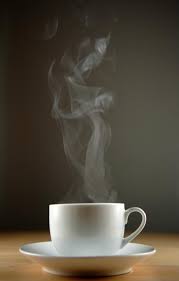 কি দেখচ্ছ?
অণুগুলোর মধ্যে আকর্ষণ শক্তি কাজ করছে কি?
[Speaker Notes: ভিডিওটি দেখিয়ে শিক্ষার্থীদেরকে বস্তুর কণাগুলো যে সর্বদা গতিশীল তা বুঝাতে পারেন অথবা একখন্ড বরফ টুকরাতে তাপ দিয়ে বাস্তবেও পরীক্ষাটি দেখাতে পারেন।]
একক কাজ
সময়ঃ ১০ মিনিট
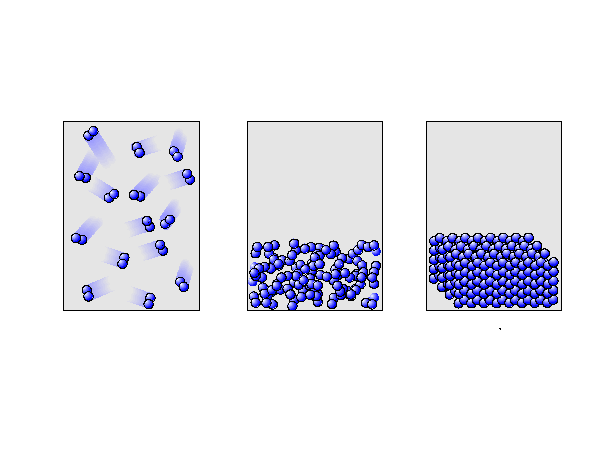 পদার্থের তিন অবস্থায় কনিকাসমূহ কীভাবে সজ্জিত থাকে তা দেখনো হল। কোনটি কঠিন, কোনটি তরল এবং কোনটি গ্যাসীয় অবস্থায় আছে খাতায় এঁকে পর পর সাজাও এবং কারণ ব্যাখ্যা কর।।
[Speaker Notes: শিক্ষার্থীদের উত্তর লেখা শেষ হলে  শিক্ষক গুরুত্বপূর্ণ অংশটুকু বোর্ডে লিখে দিয়ে শিক্ষার্থীদেরকে লিখে নিতে বলতে পারেন।]
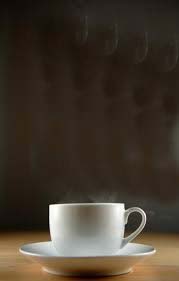 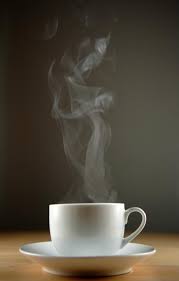 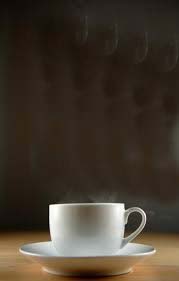 তাপ দেয়ার পূর্বে
সদ্য তাপ দেয়ার পর
তাপ দেয়ার কিছুক্ষণ পর
এ রকম হওয়ার কারণ কী?
[Speaker Notes: শ্রেণিকক্ষে পরীক্ষণটি নিজে করে দেখাতে পারেন।]
ভিডিও
[Speaker Notes: ভিডিওটি দেখানোর সময় গুরুত্বপূর্ণ অংশটুকু বার বার দেখিয়ে শিক্ষার্থীদেরকে প্রশ্ন করতে পারেন।]
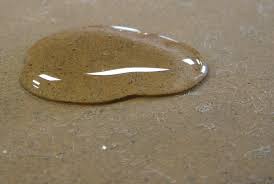 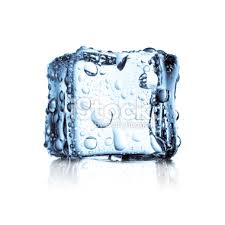 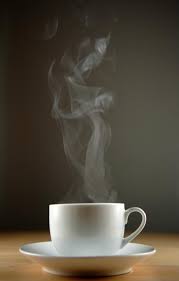 দলীয় কাজ
সময়ঃ ১০ মিনিট
ক
গ
খ
[Speaker Notes: পস্থিত সকল শিক্ষার্থীদেরকে কয়েকটি দলে ভাগ করে তাদেরকে কাজটি করতে দিতে পারেন। পরের স্লাইডে ফলাফল দেয়া আছে মিলিয়ে নিতে পারেন।]
ফলাফল মিলিয়ে নাও।
মূল্যায়ন
১। একই পদার্থকে কীভাবে কঠিন থেকে তরলে এবং তরল থেকে গ্যাসীয় অবস্থায় নেয়া যায়?
২। তিন অবস্থায় কণিকাসমূহ কীভাবে অবস্থান করে ?
৩। কোন অবস্থায় অণুসমূহ সবচেয়ে কাছাকাছি অবস্থায়, কখন মাঝামাঝি অবস্থায় এবং কখন 
      সবচেয়ে দূরে অবস্থান করে?
৪। কখন একটি অণুর সাথে অণুর আকর্ষণ শক্তি সবচেয়ে বেশি, কখন কিছুটা কম এবং
     কখন একদম থাকে না বললেও চলে?
[Speaker Notes: উল্লেখিত প্রশ্ন ছাড়াও শিক্ষক নিজ থেকে পাঠ সংশিষ্ট প্রশ্নের মাধ্যমে শিক্ষার্থীকে মূল্যায়ন করতে পারেন।]
বাড়ির কাজ
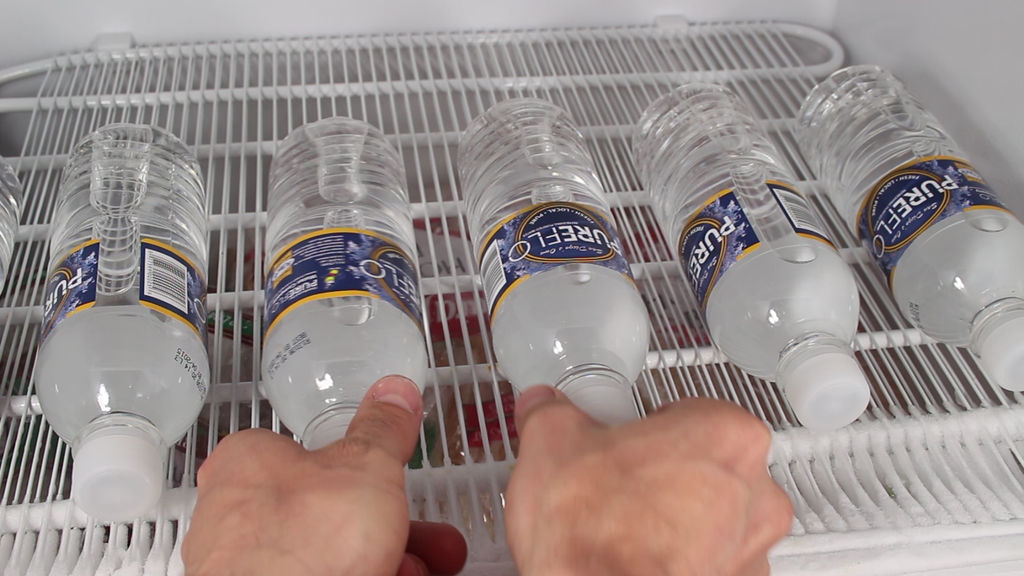 ডিপ ফ্রিজে পানি রাখলে তা কীভাবে বরফে পরিণত হয়? ব্যাখ্যা কর।
ধন্যবাদ
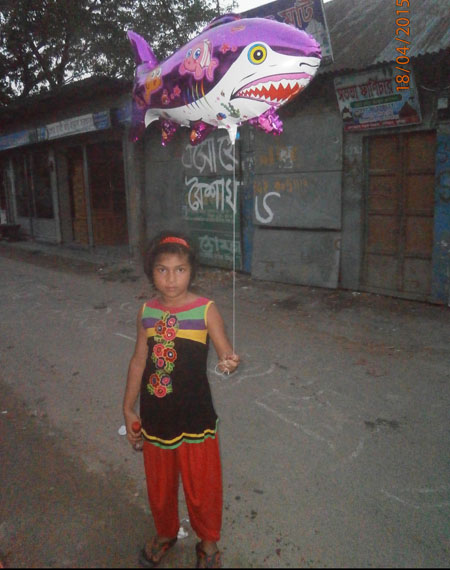 কৃতজ্ঞতা স্বীকার
শিক্ষা মন্ত্রণালয়, মাউশি, এনসিটিবি ও এটুআই এর সংশ্লিষ্ট কর্মকর্তাবৃন্দ এবং কন্টেন্ট সম্পাদক হিসাবে যাঁদের নির্দেশনা, পরামর্শ ও তত্ত্বাবধানে এই মডেল কন্টেন্ট সমৃদ্ধ এরা হলেন-
জনাব সামসুদ্দিন আহমেদ তালুকদার 
                                        প্রভাষক, টিটিসি, কুমিল্লা।
জনাব খাদিজা ইয়াছমিন
          সহকারী অধ্যাপক, টিটিসি, ঢাকা।
জনাব মোঃ তাজুল ইসলাম
          সহকারী অধ্যাপক, টিটিসি, পাবনা।